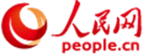 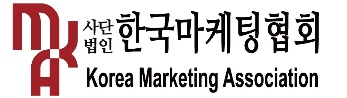 공적서 (개인)
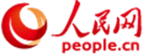 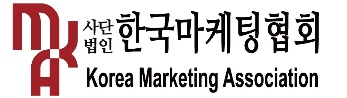